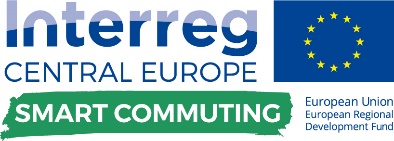 SMART-COM, Local Training Seminar29.11.2018, Primorska gospodarska zbornica, Koper, Slovenija
Primeri dobrih praks(ukrepi trajnostne mobilnosti za zmanjšanje uporabe osebnih vozil pri dnevnih migracijah)
Tadej BrezinaResearch Center of Transport Planning and Traffic Engineering,Institute of Transportation, TU ViennaGußhausstraße 30/230-01, A-1040 Wientadej.brezina@tuwien.ac.at; +43-1-58801-23127; fb/tuw-fvv
Centralne funkcije:delati, stanovati, rekreirati, nakupovati,izobraziti, ...
Uvodoma: Prostor, struktura in čas
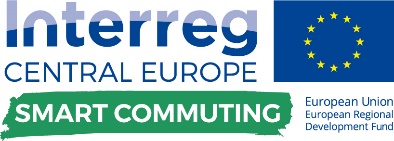 Viri: Knoflacher 1996
Faza 1: Ravnotežje med mesti in naselji
A
B
C
D
v1
29.11.2018
2
Primeri dobrih praks
v2
v2
Uvodoma: Prostor, struktura in čas
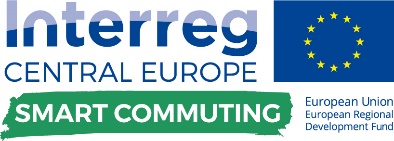 Viri: Knoflacher 1996
Faza 2: Izgradnja/širitev ceste C-D
„Dostopnost“ se poveča
A
B
C
D
29.11.2018
3
Primeri dobrih praks
Naselja okoli C
Uvodoma: Prostor, struktura in čas
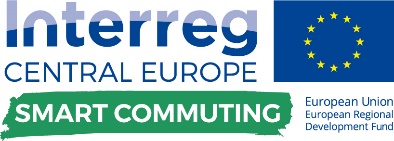 Viri: Knoflacher 1996
Faza 2: Izgradnja/širitev ceste C-D
„Dostopnost“ povečana
Bivališča „se premaknejo“ v C, zaradi nižjih cen parcel kakor v D
Delovna mesta „se premaknejo“ v center od D, ker bolje dostopen
A
B
C
D
29.11.2018
4
Primeri dobrih praks
Obvozna cesta
v3
Širitev ceste pelje do večje „potrebe“
Ekološke obremenitve
Uvodoma: Prostor, struktura in čas
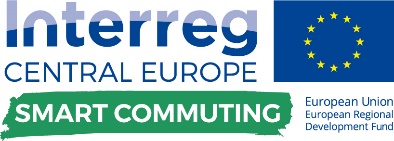 Viri: Knoflacher 1996
Faza 3: Izgradnja/širitev ceste B-C, obvoznica v D
„Dostopnost“ raste naprej
Proces se razširi na B
Struktura razpada v C (nobena preskrba v bližini, itd.)
Prebivalci v D trpijo pod „prometno lavino“ > obvoznice
A
B
C
D
29.11.2018
5
Primeri dobrih praks
Strukture senaselijo v periferiji
Širjenje naseljiv periferiji
Uvodoma: Prostor, struktura in čas
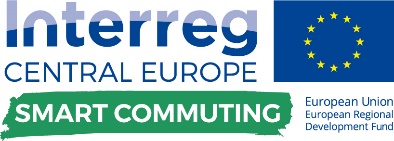 Viri: Knoflacher 1996
Faza 4: Izgradnja/širitev ceste B-C, obvoznica v C
„Dostopnost“ raste naprej
Stanovanjska območja okoli B und C, zaradi cenejših parcel
Prometni „problemi“ v D: periferne strukture (nakup, prosti čas, itd.)
Razpad notranjih struktur v B, C in D
Obvozna cesta
A
B
C
D
29.11.2018
6
Primeri dobrih praks
Koncentracija delavnih mest in trgovin na obvoznih cestah
Uvodoma: Prostor, struktura in čas
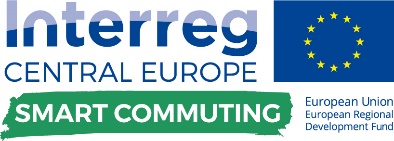 Viri: Knoflacher 1996
Faza 5: Obvozne ceste v B, C in D
A, B in C zgubijo „notranje funkcije“
Periferne strukture na obvoznicah
Odvisnot od avtomobila
Ekološka obremenitev povsod
Ekološka obremenitevpovsod
A
B
C
D
Vsi kraji izgubijo notranje,samostojne strukture
29.11.2018
7
Primeri dobrih praks
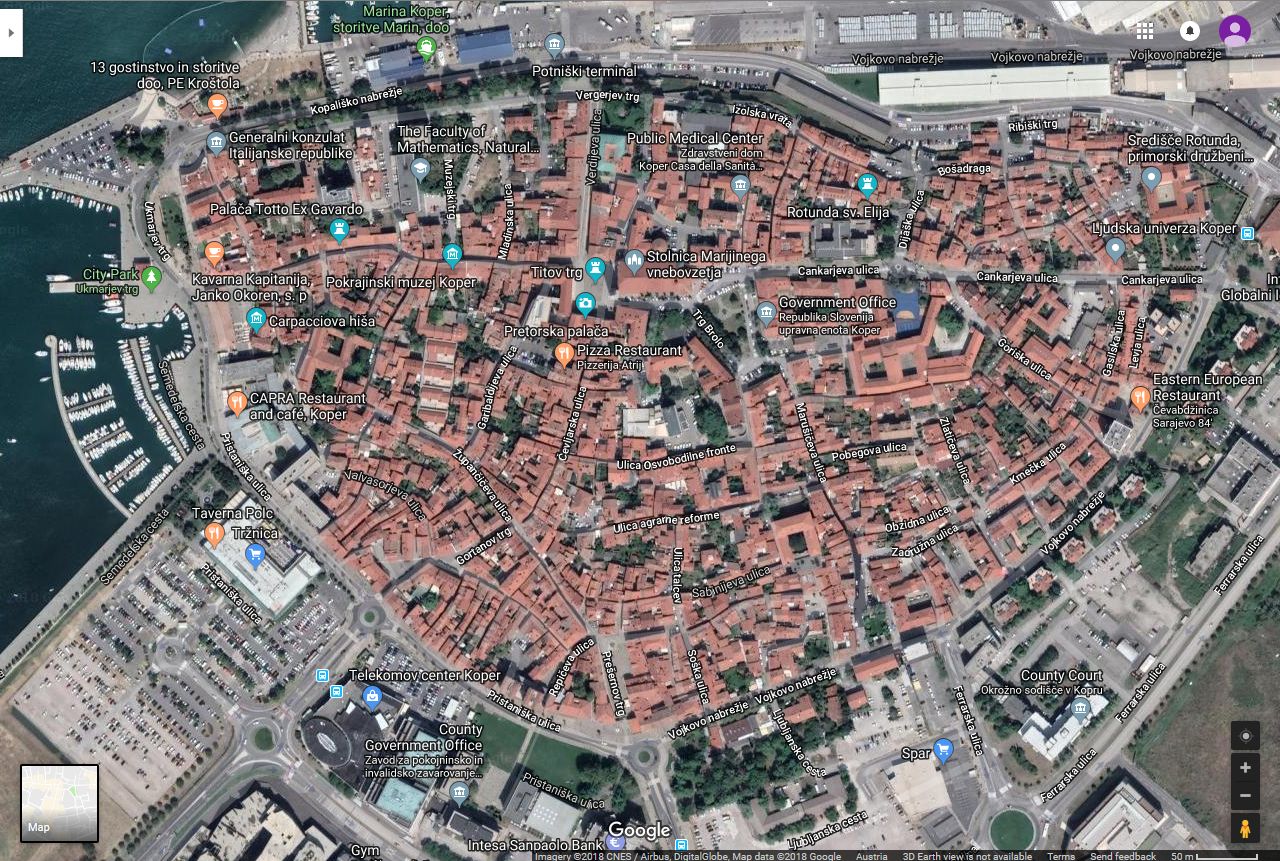 Naslov
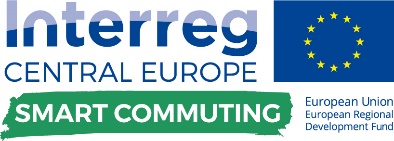 multifunkcijonalnost & visoka gostota
Viri: maps.google.com
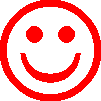 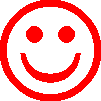 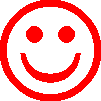 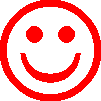 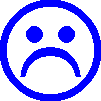 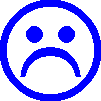 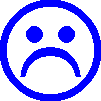 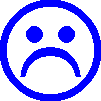 29.11.2018
8
Primeri dobrih praks
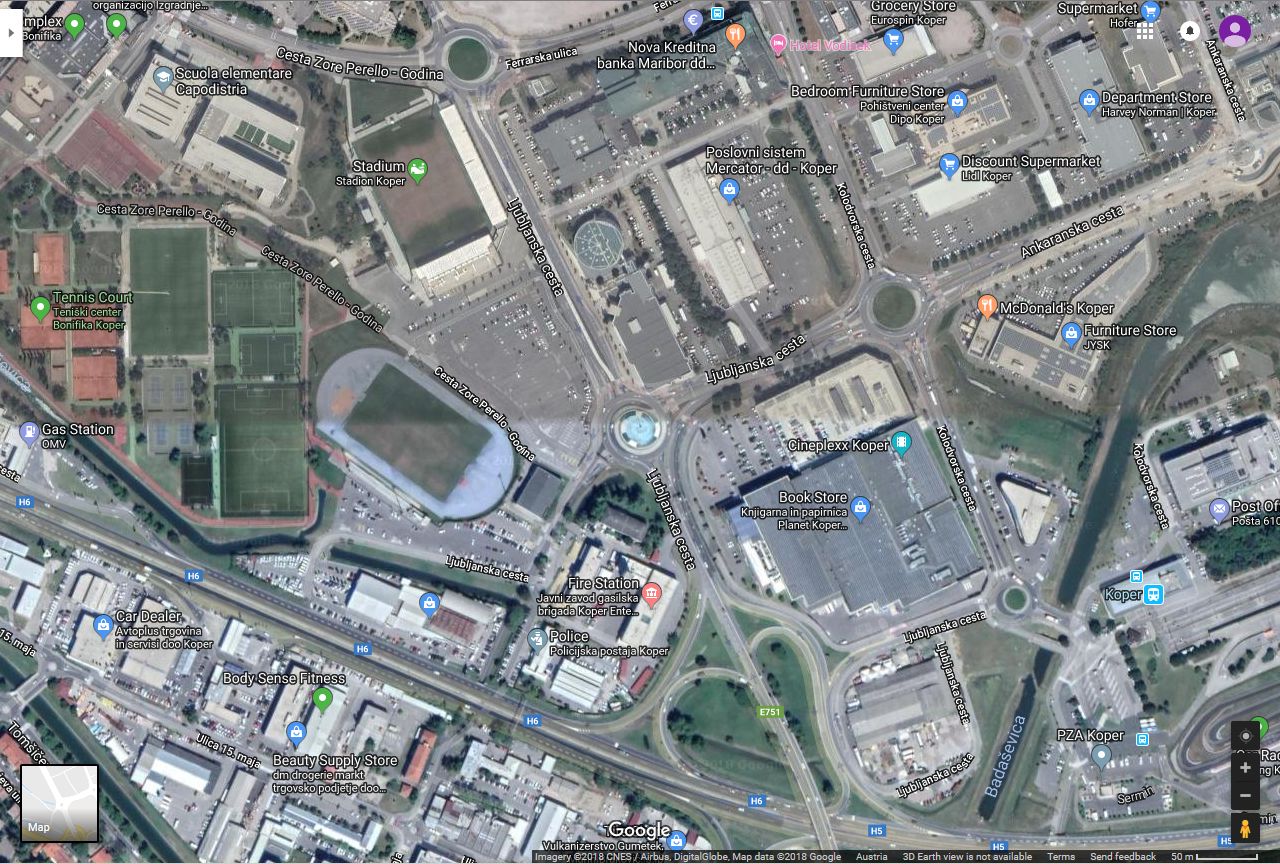 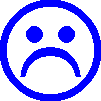 Naslov
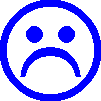 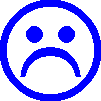 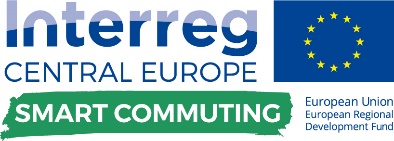 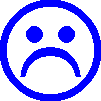 Viri: maps.google.com
monofunkcijonalnost & nizka gostota
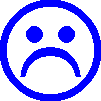 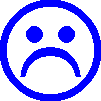 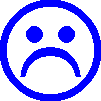 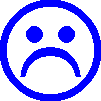 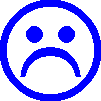 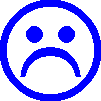 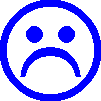 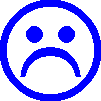 29.11.2018
9
Primeri dobrih praks
Investicije in učinki: Slovenija
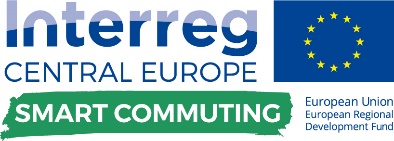 “Investirali bomo 5 mrd. v železnice in 5 mrd. v ceste, in začeti moramo z cestami...”
Peter Pengal, Državni sekretar10.06.2002, Graz
1992 – 2012Ceste: 7,56*109 EUR = 89 %
Železnice: 0,86*109 EUR = 10 %
Viri: http://kazalci.arso.gov.si
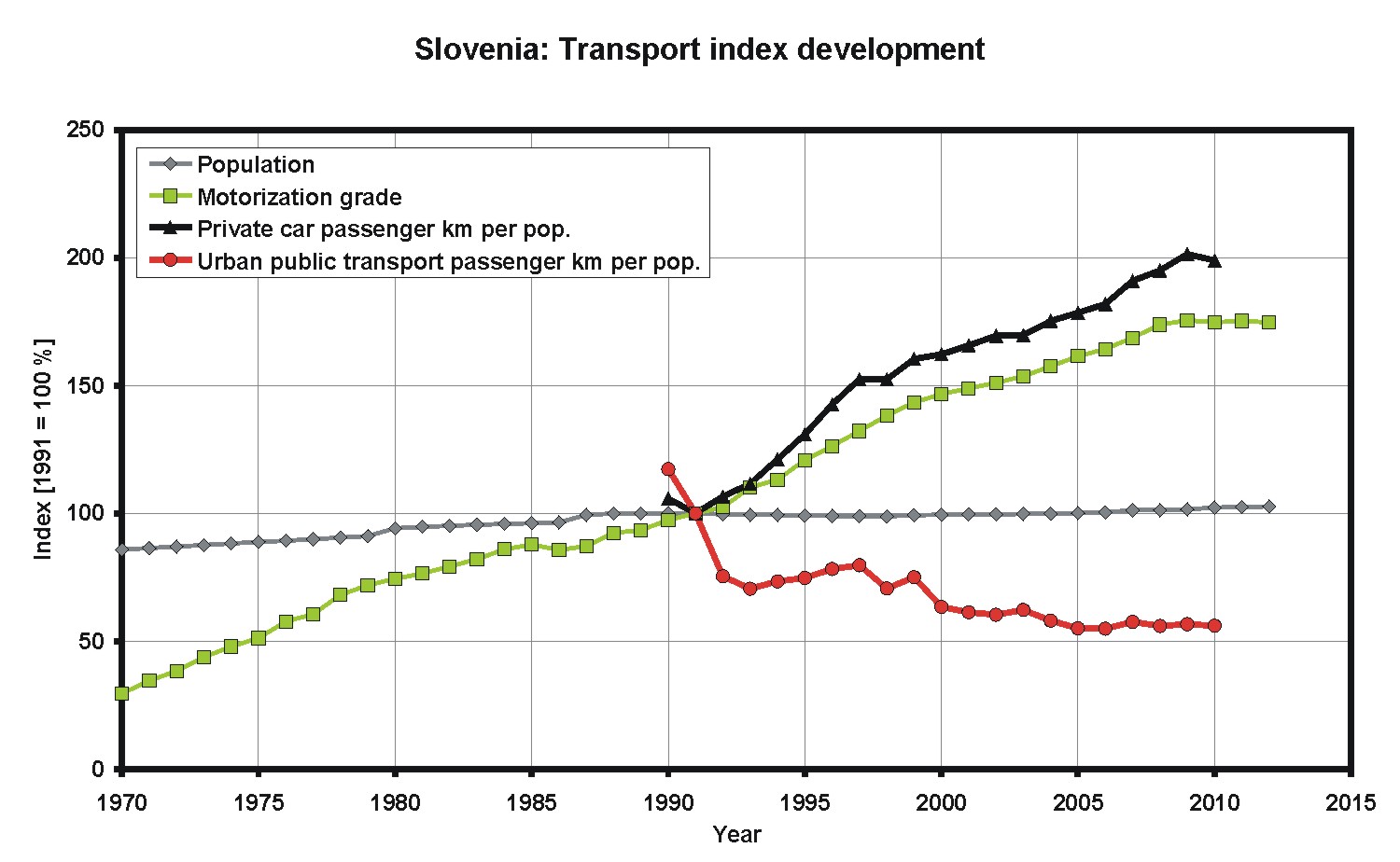 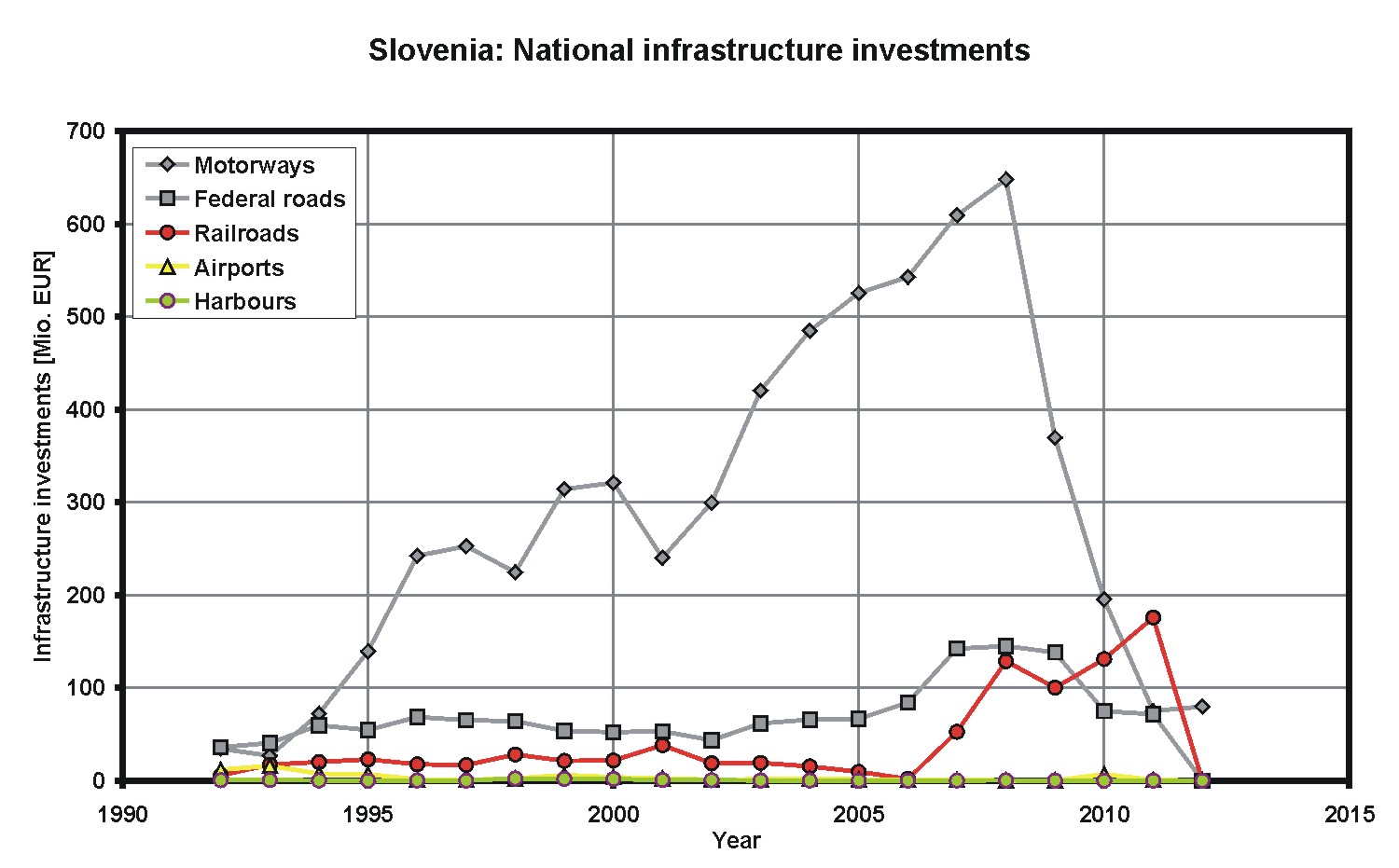 29.11.2018
10
Primeri dobrih praks
Točke vplivanja: Strukture
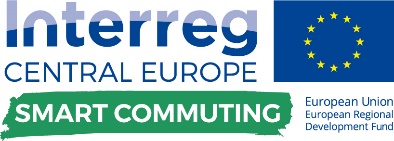 Če se hoče spremeniti prometno vedenje…se mora spremeniti:
Strukture (vpliv na vedenje)	 fizične	 organizacijske	 finančne
Načrtovanje struktur in povezane odločitve
Fizične strukture učinkujejo neposredno in dolgotrajno!
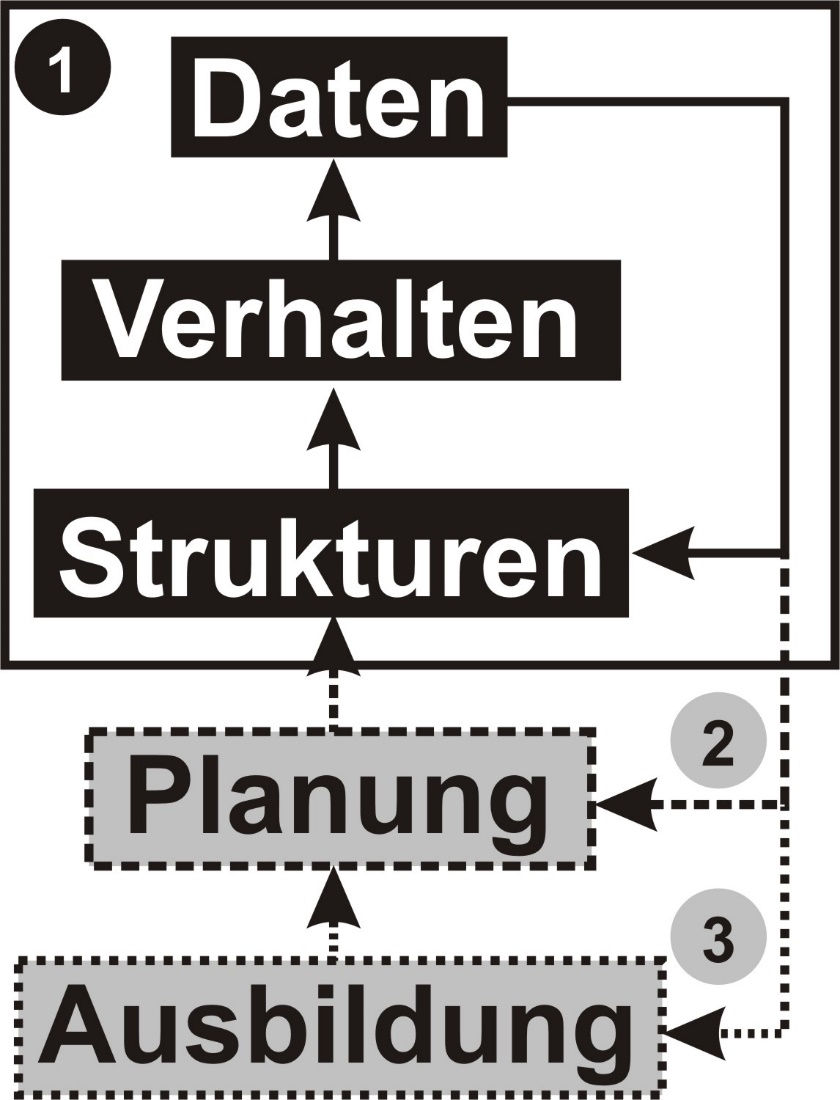 Viri: Knoflacher 2007, Frey 2014
Podatki
„Simptomi“
Vedenje
Strukture
Načrtovanje
Politika
Načrtovanje
Uprava
Izobrazba
29.11.2018
11
Primeri dobrih praks
Točke vplivanja: Gravitacija
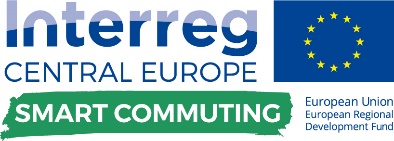 Gravitacijski zakon v prometu:
Prom...prometPot...potencialOdp...odpori,j...izvir, ciljm...prometno sredstvo
= f (razdalje, časa, stroškov, energije, trenja, ...)
29.11.2018
12
Primeri dobrih praks
Avto
JPP
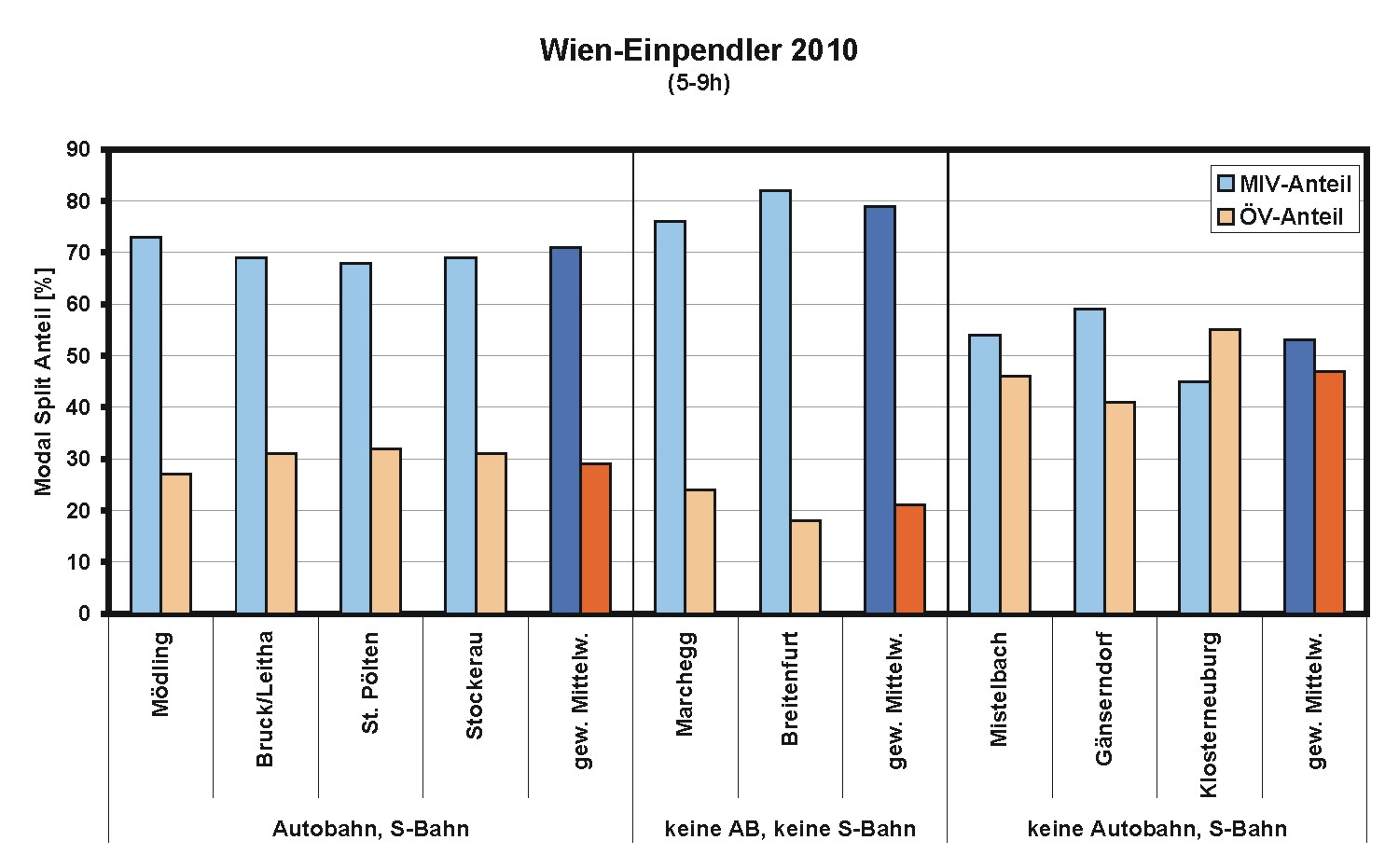 Dnevni migranti v Dunaj 2010
(5-9h)
Modal Split delež [%]
Povprečje
Povprečje
Povprečje
brez AC, brez PŽ
avtocesta, prim. žel.
brez AC, PŽ
Fizične strukture: Investicije
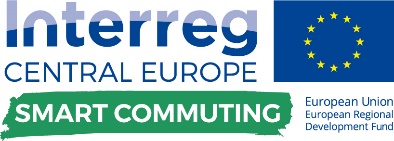 Viri: Fröhlich 2013
+ 8
- 18
+ 18
- 8
9 koridorjev:
29.11.2018
13
Primeri dobrih praks
Fizične strukture: Oblike bivanja
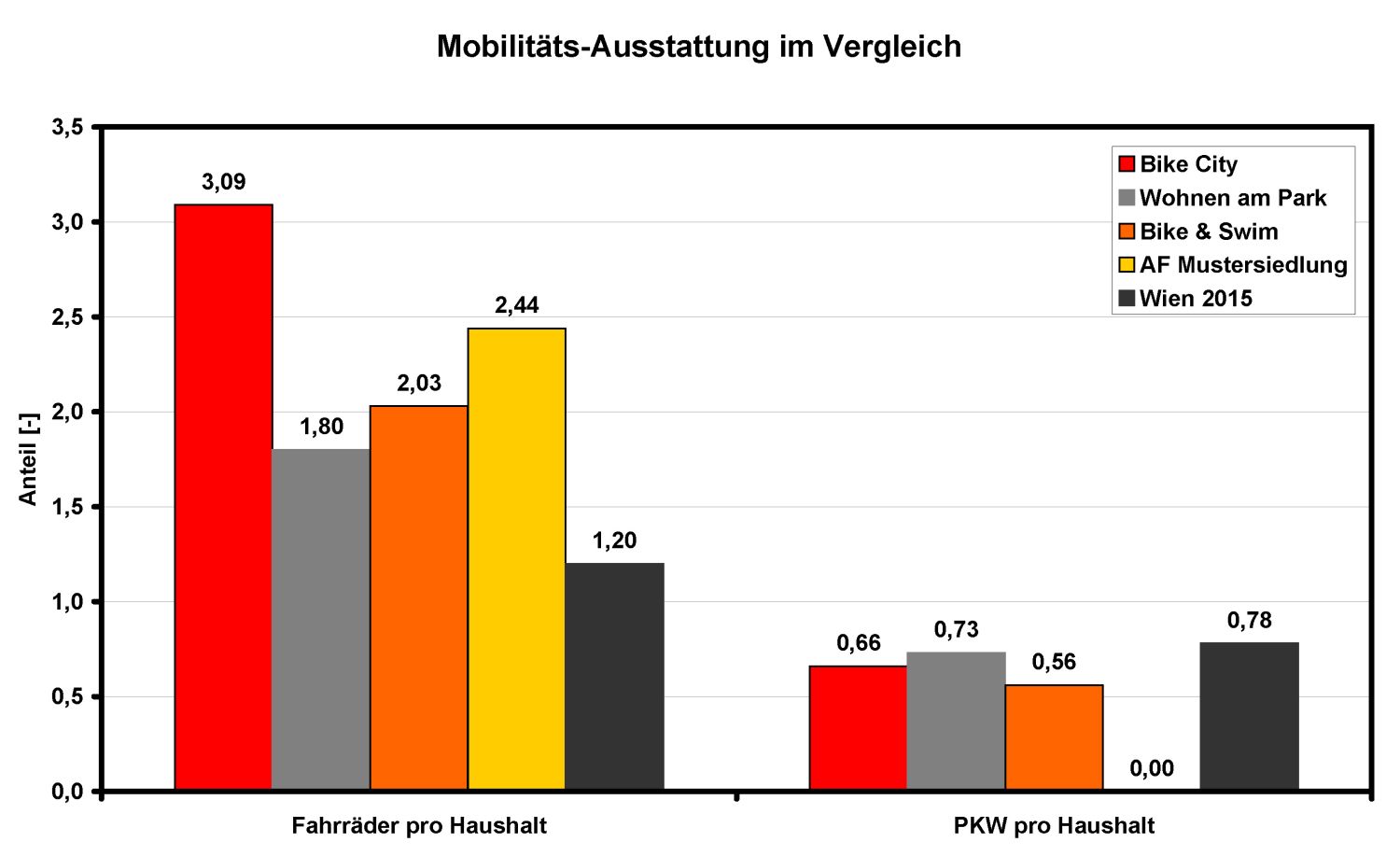 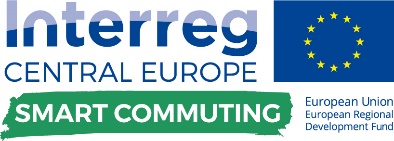 Viri: Mensik et al. 2002
∆ = 1,89
osebna vozila v gospodinjstvu
Kolesa v gospodinjstvu
29.11.2018
14
Primeri dobrih praks
Fizične strukture: Oblike bivanja
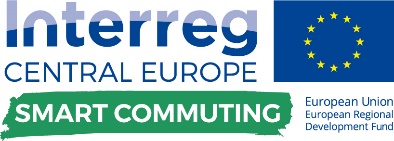 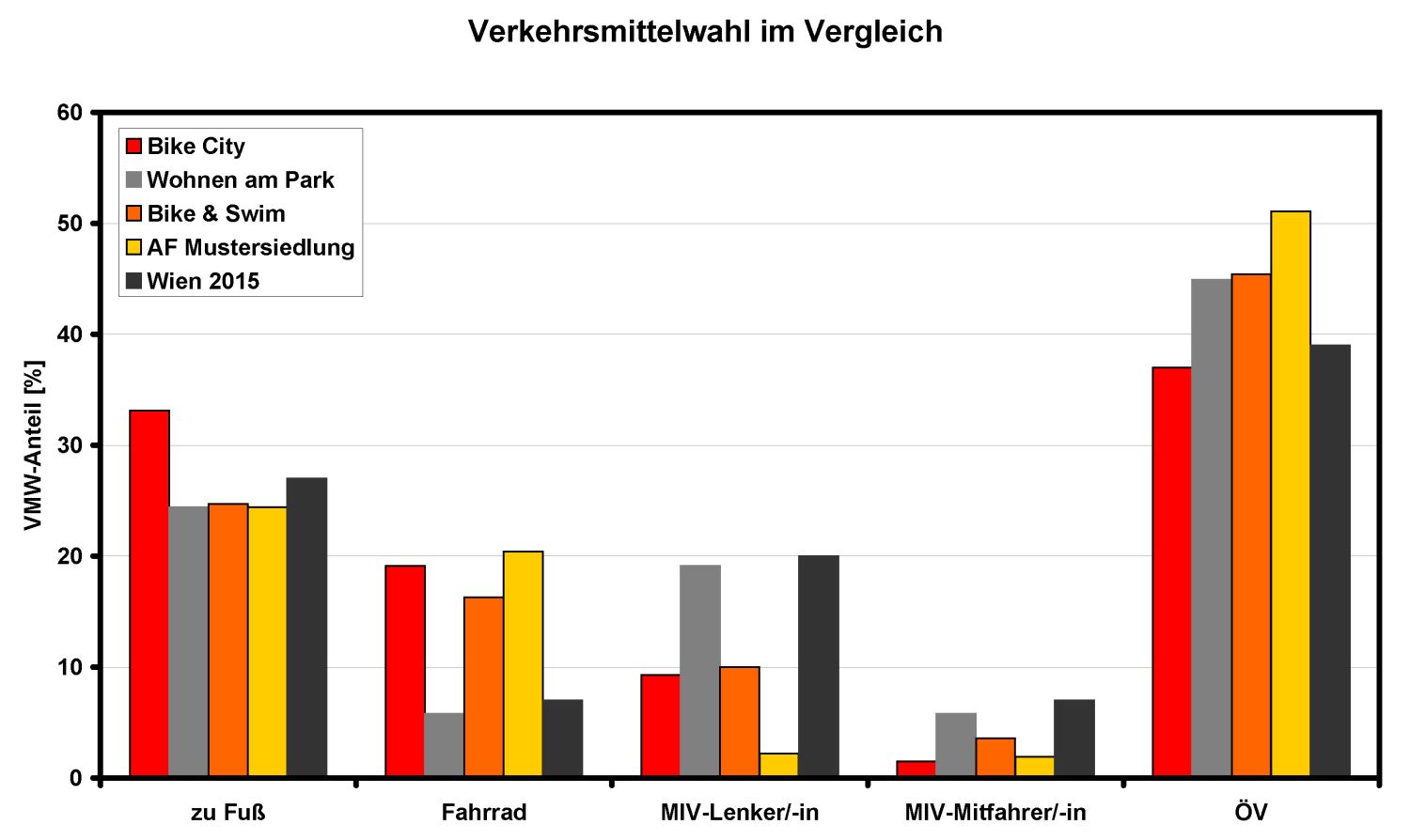 Viri: Mensik et al. 2002
∆ = +6 %
Modal split delež [%]
∆ = -11 %
∆ = +12 %
∆ = -5,5 %
sopotniki
JPP
kolesarji
vozniki
pešci
29.11.2018
15
Primeri dobrih praks
Fizične strukt.: Konkurenca
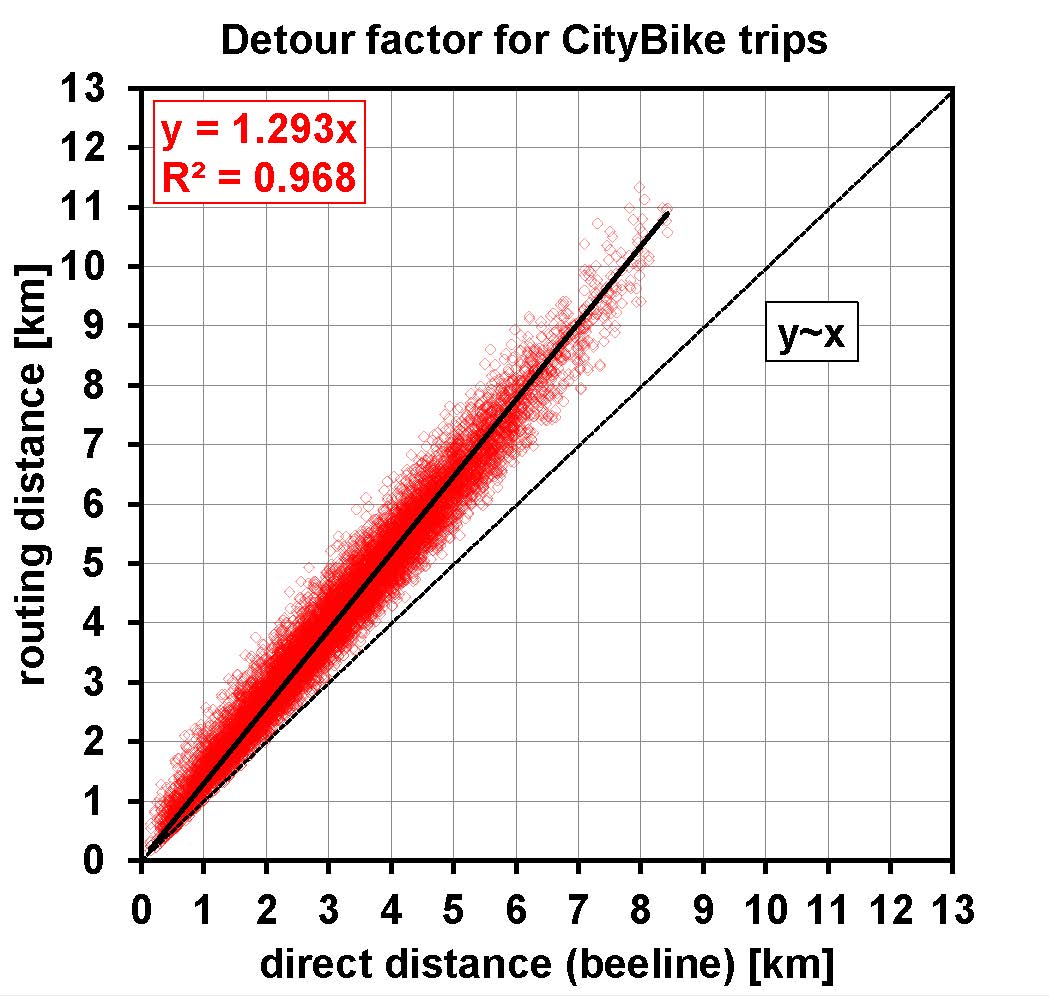 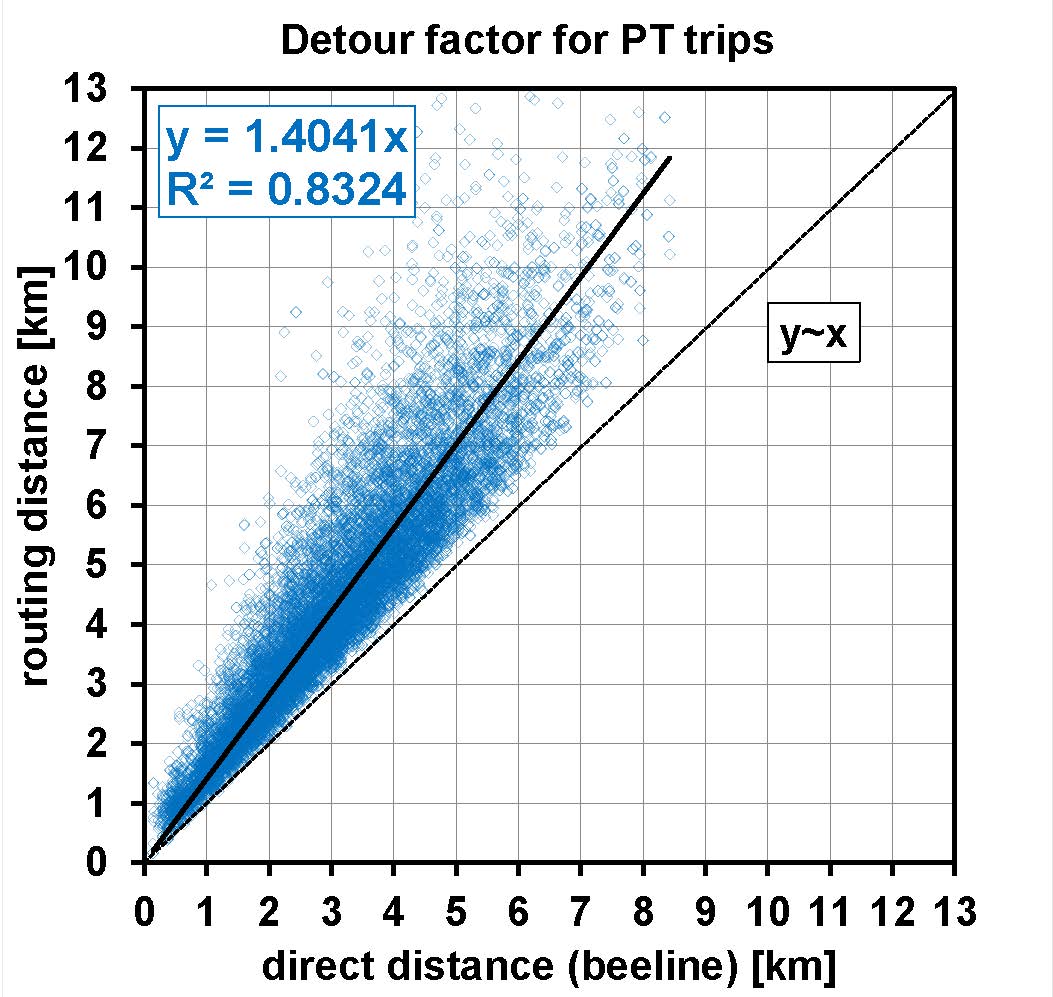 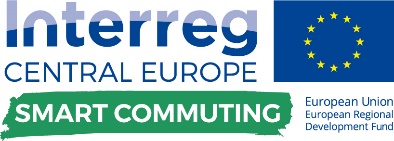 Viri: Leth et al. 2017
29.11.2018
16
Primeri dobrih praks
Fizične strukt.: Konkurenca
Primer: Razmerje potovalnih časovCityBike Wien - JPP
CityBike na teh relacijah najbolj uporabljen, kjer JPP potuje dvakrat toliko dolgo.
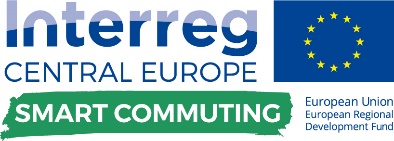 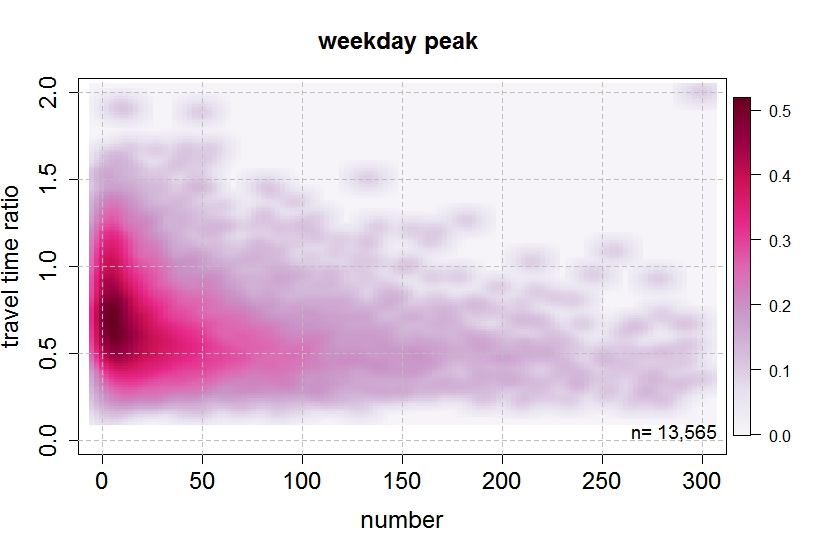 Viri: Leth et al. 2017
Povprečje = 0,575
29.11.2018
17
Primeri dobrih praks
Organizacijske strukt.: Integracija
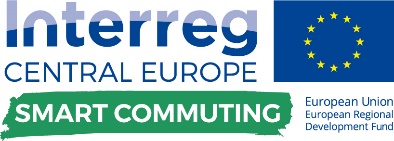 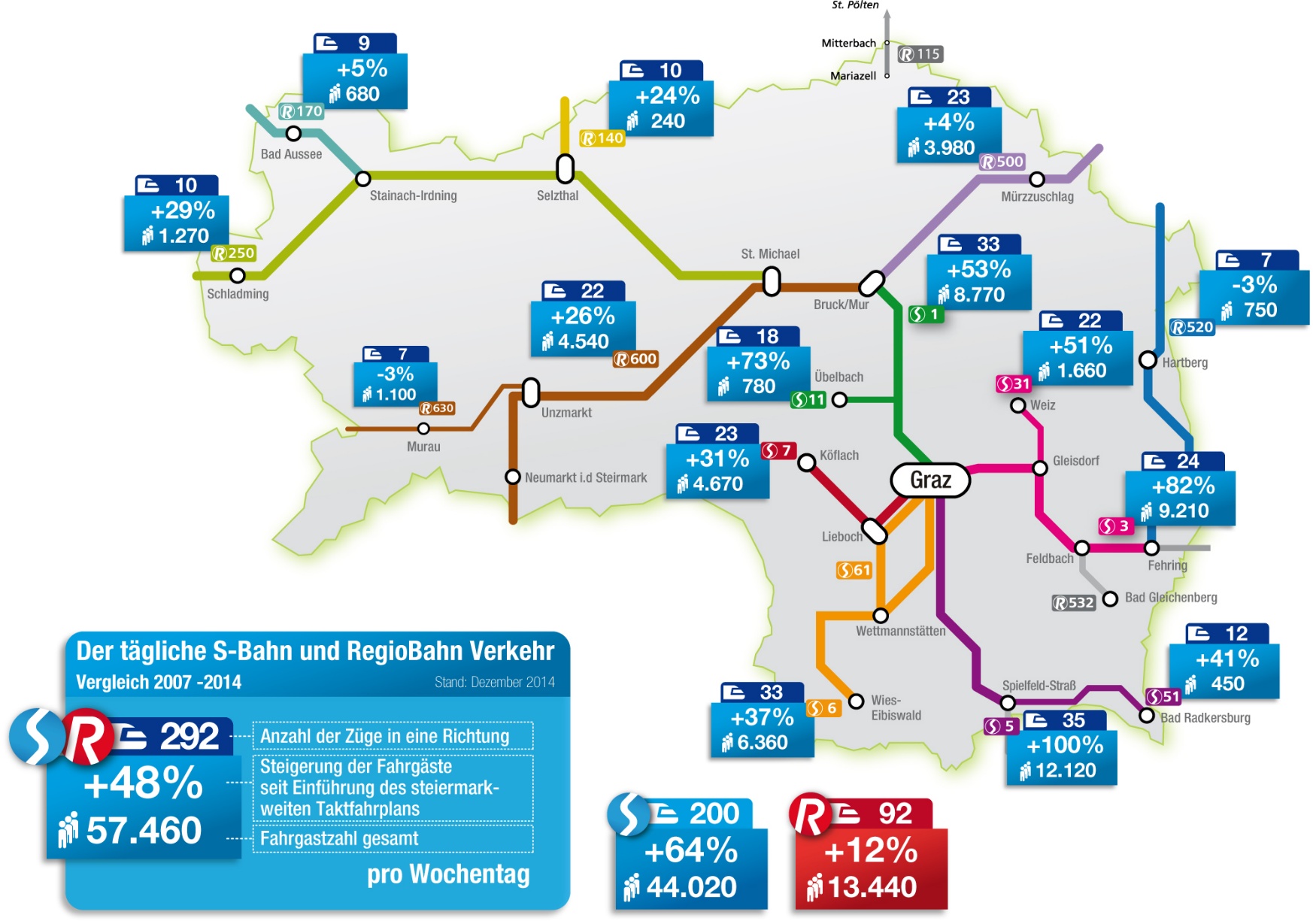 Viri: Stmk. Landesregierung
Sprememba števila potnikov
2007  2014
Privatne železnice
        (STLB, GKB) &
        Dizelski pogon
29.11.2018
18
Primeri dobrih praks
Organizacijske in finančne strukt.
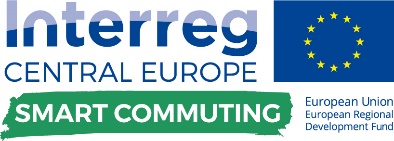 Podjetja, namesto 100 % parkirišč:Financiranje ali prispevki za raznorazne alternativne ukrepe: Mobility management Job-Ticket Ride sharing Job-Bike Kolesarska garaža (1:10) Analogni & digitalnivozni redi
Viri: Schopf & Brezina 2015
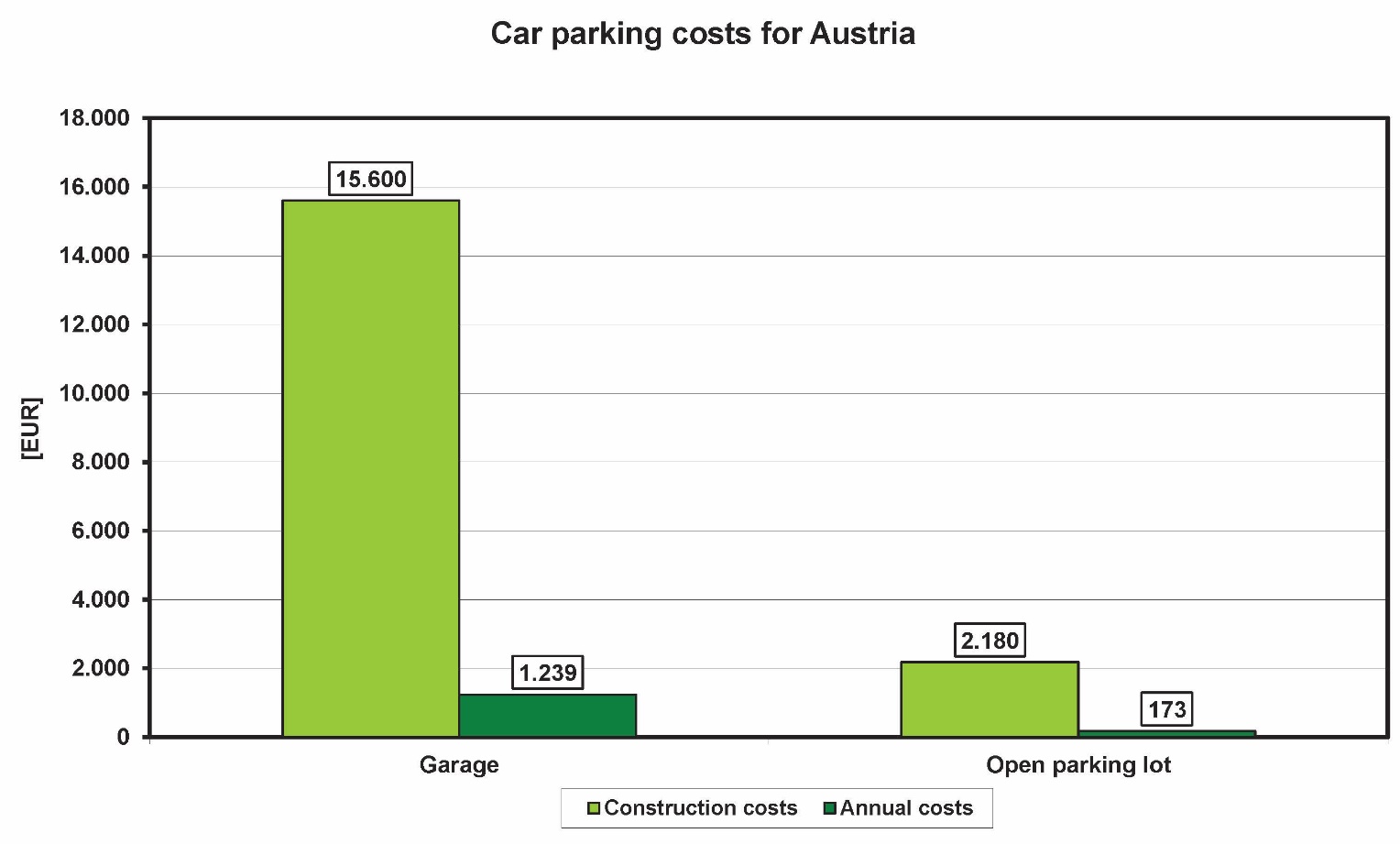 29.11.2018
19
Primeri dobrih praks
Organizacijske in finančne strukt.
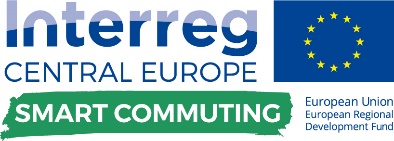 Podjetja: Parking-Cash-Out (izplačanje ne-realizirane „podporeparkirišča“)
Viri: Schopf & Brezina 2015
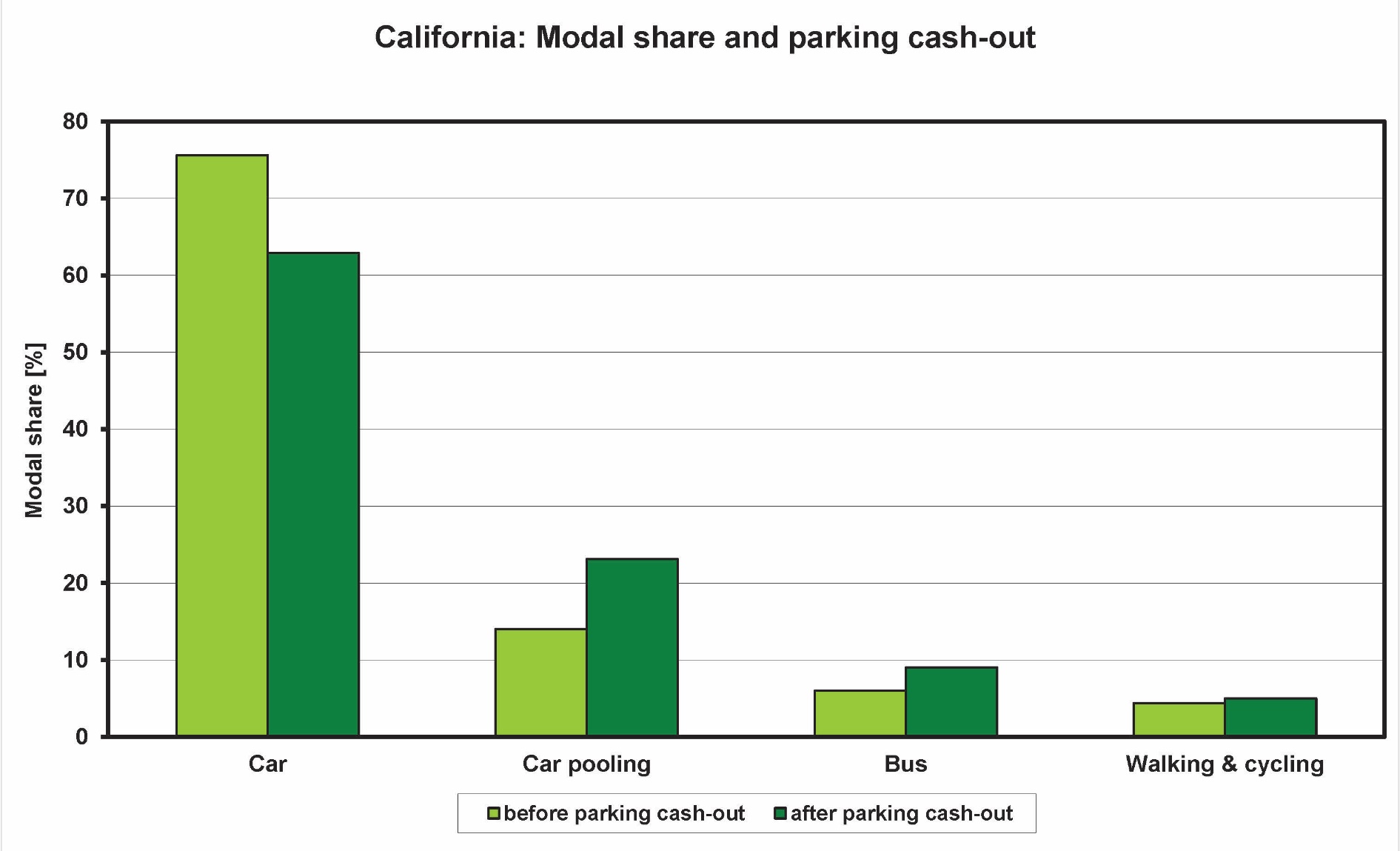 29.11.2018
20
Primeri dobrih praks
Politične strukt.: Si predstavljati
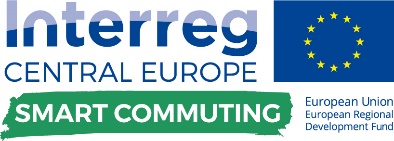 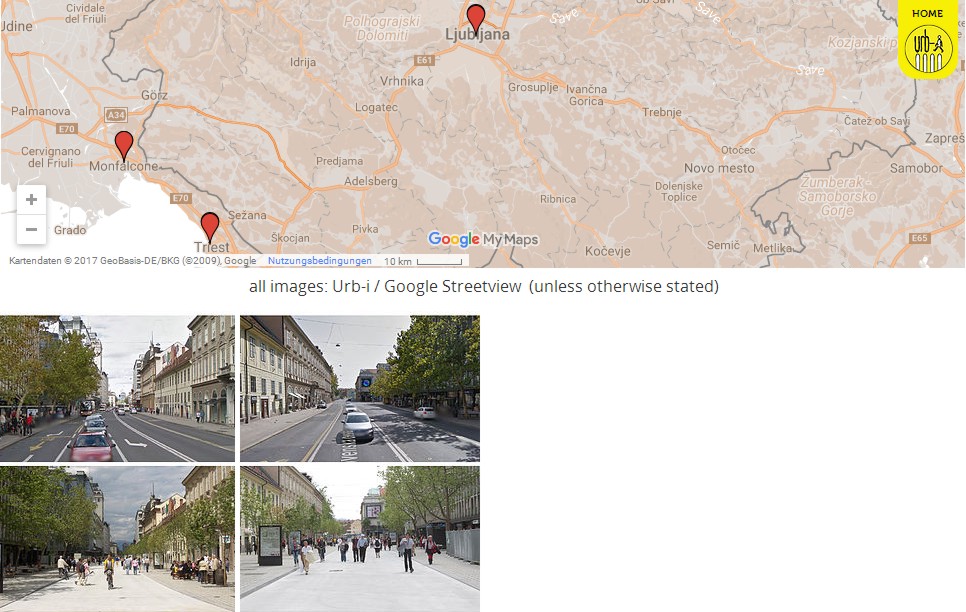 Viri: www.urb-i.com
www.urb-i.com\before-after
Zbirka primerov = pomoč za predstavljanje spremembe
29.11.2018
21
Primeri dobrih praks
Povzetek
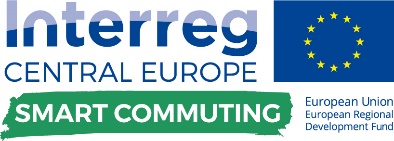 „Vsi“ ukrepi ki zboljšajo „ekologizirajo“ splošni promettudi zboljšajo delovno migracijo
Ukrepi proti dolge in avtomobilske potovanja: popravilo slabo načrtovanega javnega prostora
Delovna migracija: spremembe začeti „v bližini“ in na kratkih razdaljah
Push & pull: Pritisk (iz starih vzorcev) in ponudba (novega vedenja)
Fizične strukture delujejo bolj neposredno in dolgotrajno kakor organizacijske /finančne strukture
Finančne spodbude  rezultati možni
Fantazijo je treba spodbuditi! ;-)
Viri: Fröhlich 2013
29.11.2018
22
Primeri dobrih praks
Viri
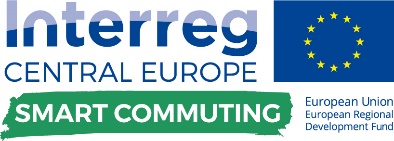 Amtmann, G., Brezina, T., Deußner, R., Ebner, C., Emberger, G., Faber, C., . . . Zipfel, C. (2009).Handbuch Öffentlicher Verkehr - Schwerpunkt Österreich Wien: Bohmann Verlag.
Emberger, G. and Knoflacher, H. (1995). “Sustainable Development - Öko-City, Projektgruppe 1: "Mobilität in der Stadt" (Stadt und Verkehr). Band 3: Mobilitätsverhalten der Wiener Bevölkerung. Durchgeführt im Auftrag der Wiener Internationalen Zukunftskonferenz (WIZK)“. Wien.
Frey, H. (2014). Wer plant die Planung? - Widersprüche in Theorie und Praxis. Real CORP 2014, Wien.
Fröhlich M. (2013); Nahverkehr aus Sicht der ÖBB; Öffentlicher Verkehr in Ballungsräumen; Wien; ÖVG - Österreichische Verkehrswissenschaftliche Gesellschaft.
Knoflacher, H. (1996). Zur Harmonie von Stadt und Verkehr: Freiheit vom Zwang zum Autofahren Wien: Böhlau.
Knoflacher, H. (2007). Grundlagen der Verkehrs- und Siedlungsplanung: Verkehrsplanung Wien: Verlag Böhlau.
Leth, U., Shibayama, T., & Brezina, T. (2017). Competition or supplement? Tracing the relationship of public transport and bike-sharing in Vienna. GI_Forum 2017 - Journal for Geographic Information Science, 2, pp. 137-151. doi:0.1553/giscience2017_02_s137.
Mensik, K., Szeiler, M., Schuster, M., Steinacher, I., Tomschy, R. (2012); Fahrradfreundliche Wohnbauten – Forschungsbericht; Magistrat d. Stadt Wien, MA50 Referat Wohnbauforschung.
Schopf, J.M. & Brezina, T. (2015) Umweltfreundliches Parkraummanagement - Leitfaden für Länder, Städte, Gemeinden, Betriebe und Bauträger, Wien: BMLFUW.
29.11.2018
23
Primeri dobrih praks
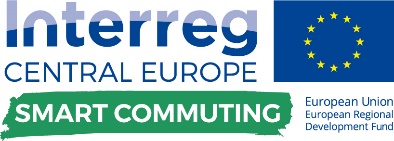 Kontakt
Tadej Brezina

Research Center for Transport Planning and Traffic Engineering
Institute for Transportation
Vienna University of Technology
Gußhausstraße 30/230-1; A-1040 Wien

Tel: +43-1-58801-23127; Fax: +43-1-58801-23199
Mail: tadej.brezina@tuwien.ac.at
Web: www.fvv.tuwien.ac.at
FB: www.facebook.com/FVV.TUW
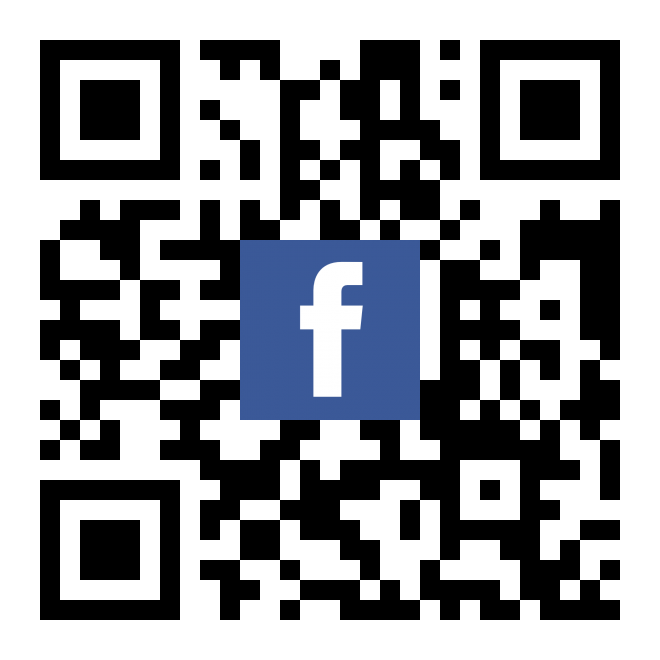 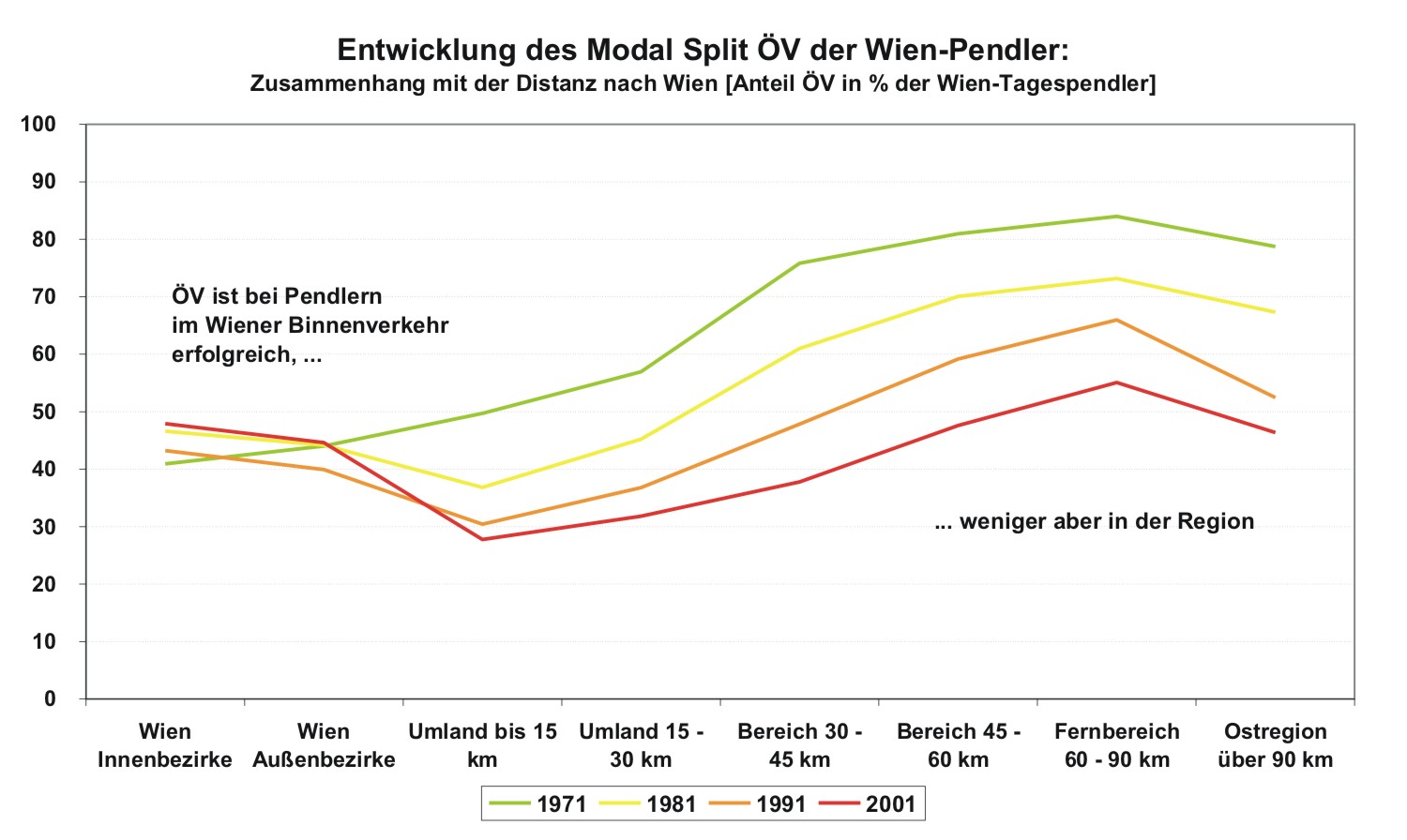 Razvoj Modal Splita JPP dnevnih migrantov v Dunaj po razdalji od Dunaja od leta 1971 do 2001
JPP pri migrantih 
popularen v notranjem
prometu ...
... manj pa v regiji
JPP v prostoru in času
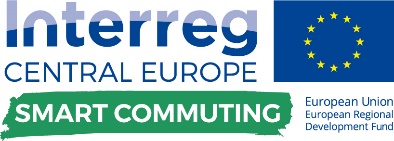 Viri: Amtmann et al. 2009
regija
29.11.2018
25
Primeri dobrih praks
Fizične strukt.: Orodje parkirišče
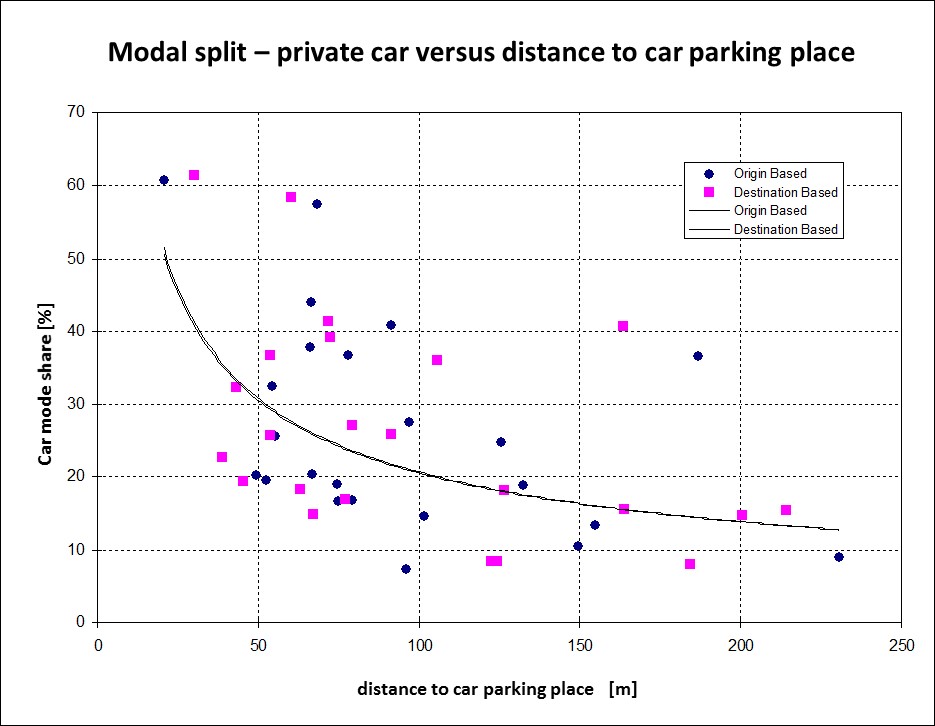 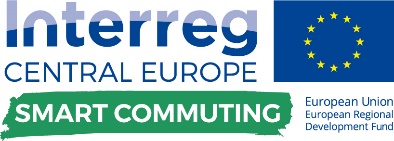 Viri: Emberger & Knoflacher 1995
23 Dunajskih 
okrajov
Druga prometna sredstva
29.11.2018
26
Primeri dobrih praks
Dnevni/-e migranti/-ke
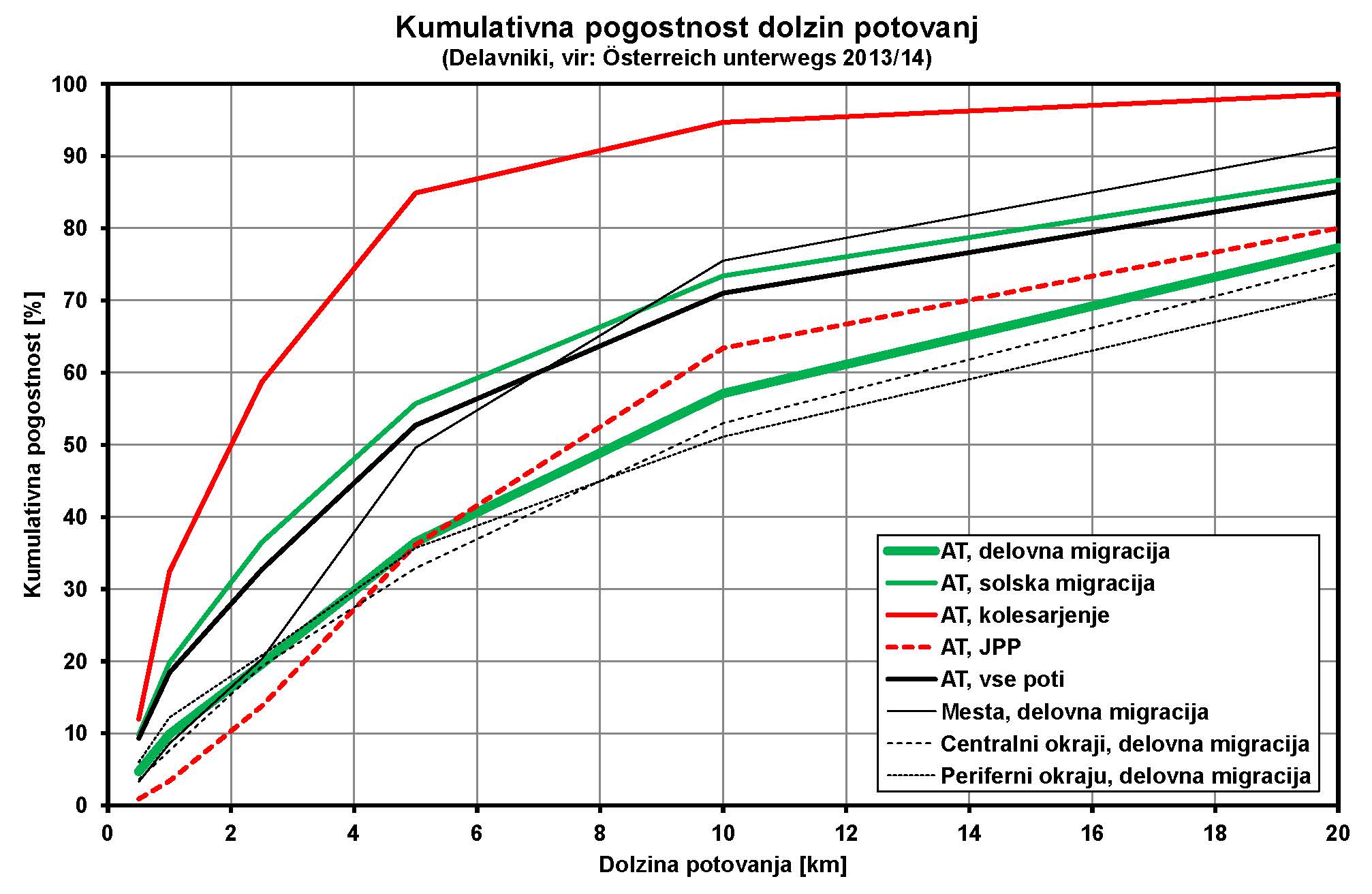 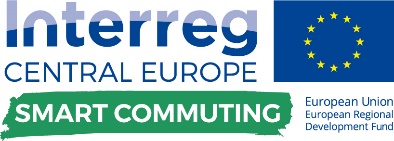 Viri: BMVIT 2016
d*mig = 4,5 – 8,5 km
29.11.2018
27
Primeri dobrih praks